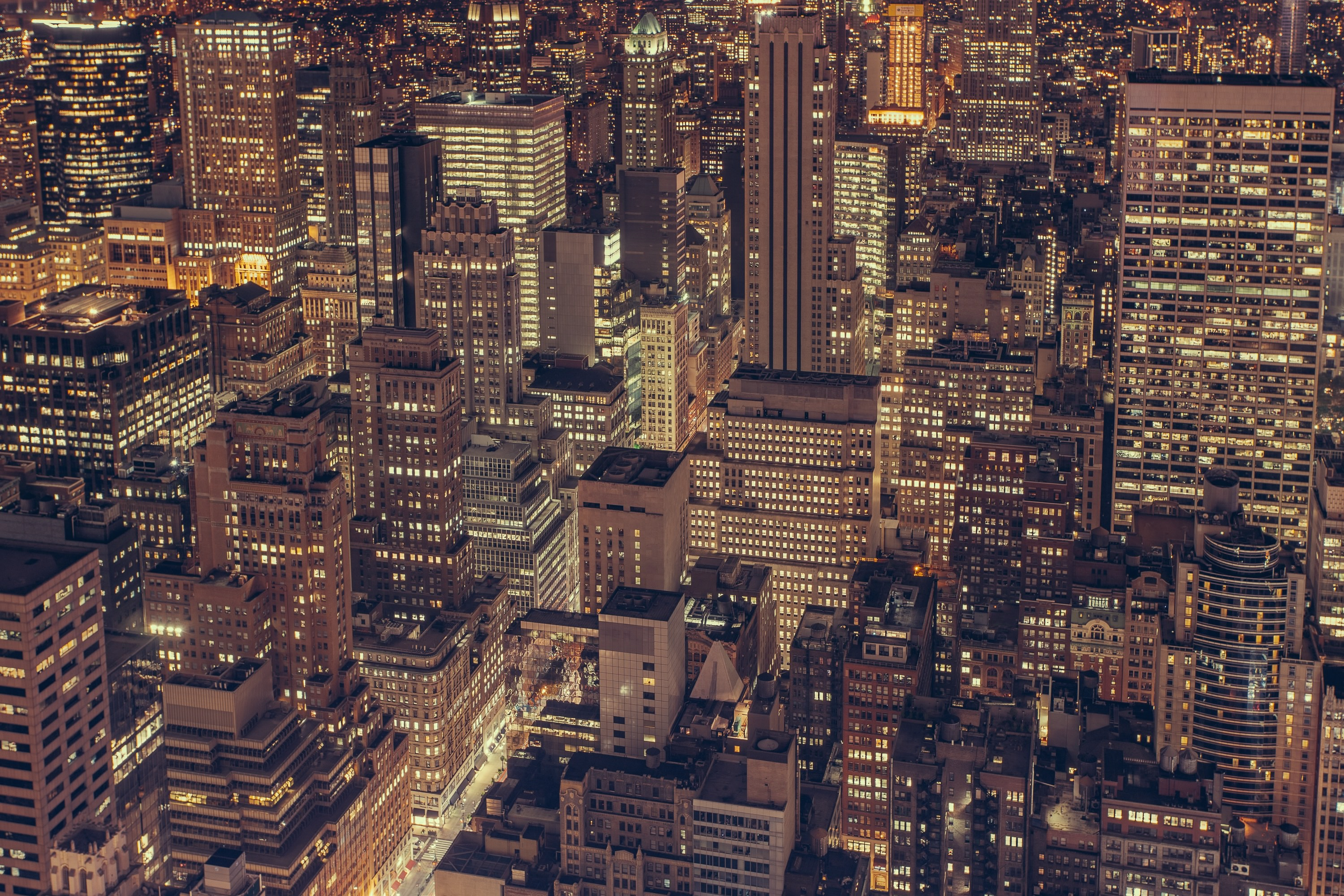 10 Anos da Lei 11.445/2007
Regulação como instrumento  para garantir sustentabilidade do setor
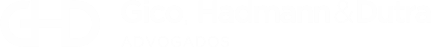 www.ghdadvogados.com.br
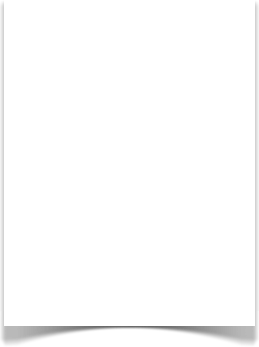 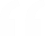 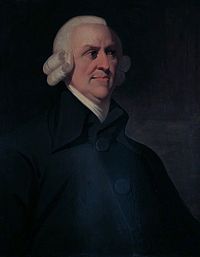 Nada é mais útil que água: mas ela não comprará praticamente nada; quase nada pode ser obtido em troca dela. Um diamante, ao contrário, praticamente não tem valor de uso; mas, frequentemente, uma grande quantidade de bens pode ser trocada por ele.
Adam Smith, 
An Inquiry into the Nature and Causes of the Wealth of Nations
B.I, Ch.4, Of the Origin and Use of Money
2
Teoria da Regulação
3
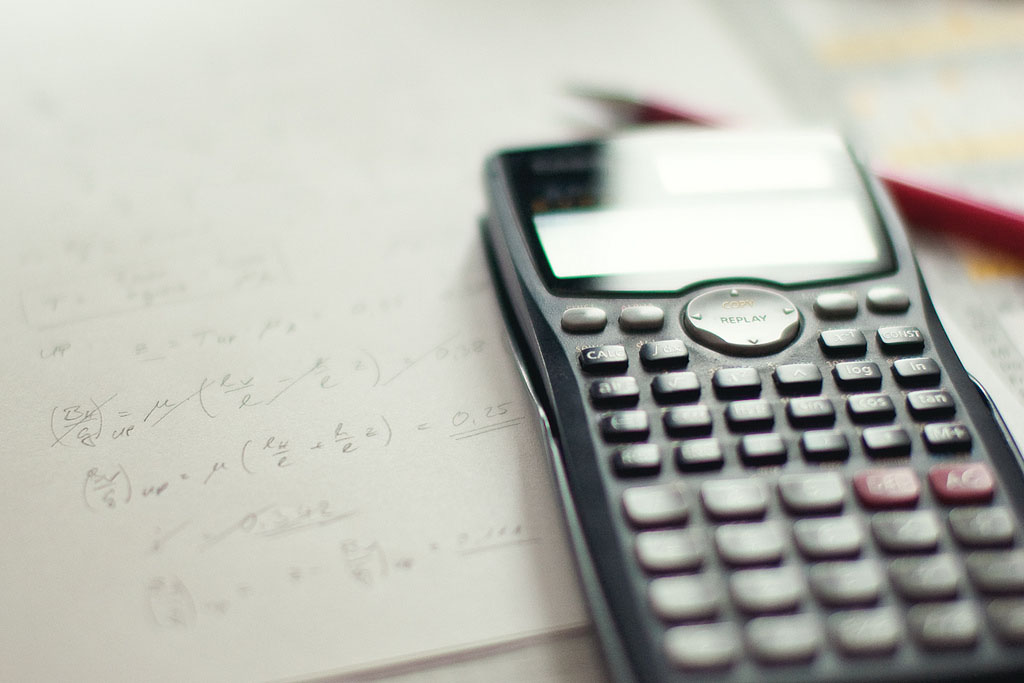 O que é regulação?
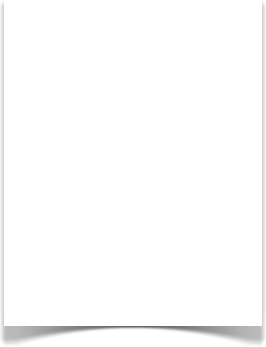 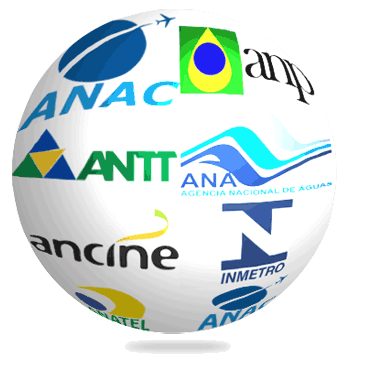 Por que regular?
5
Por que regular?
6
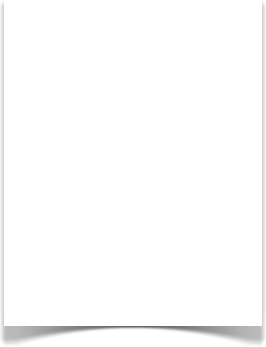 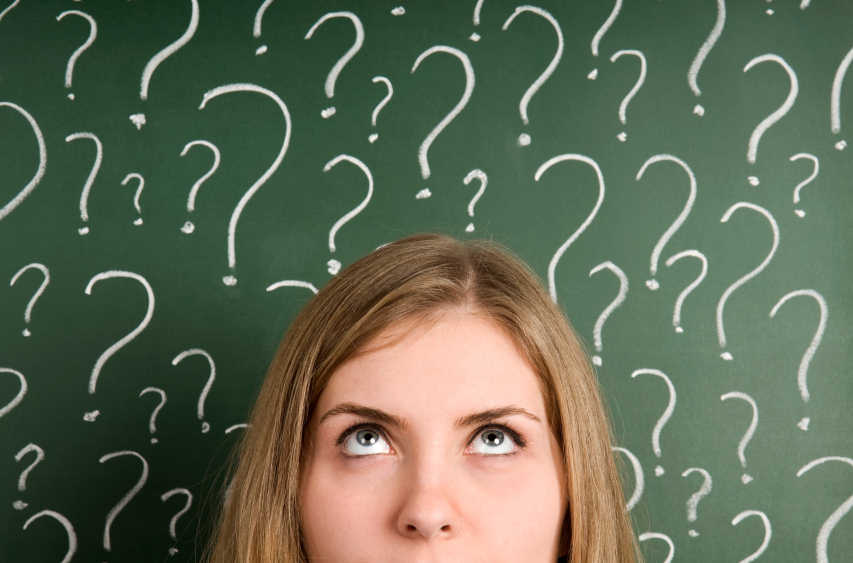 Como regular?
7
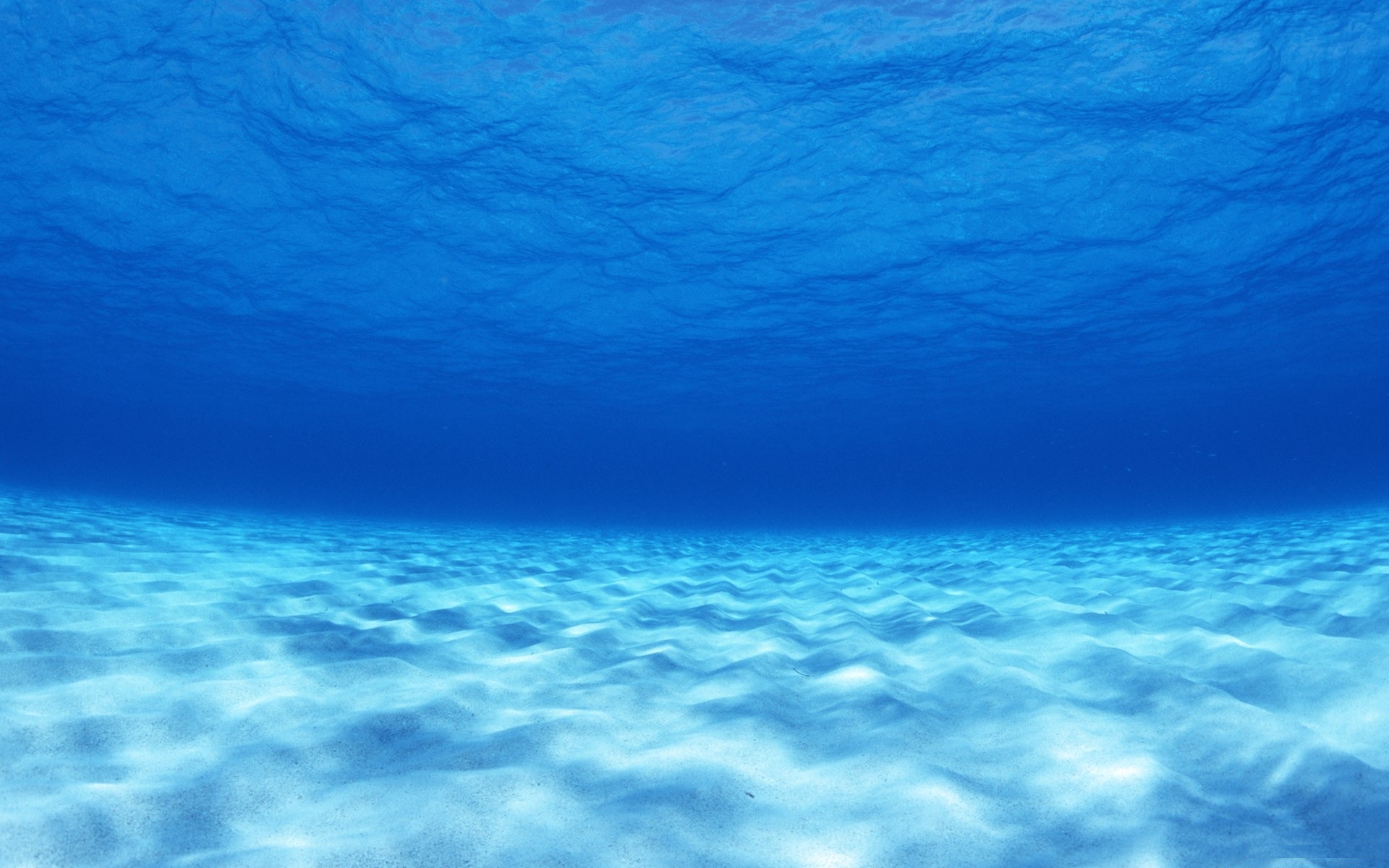 Como você justificaria o controle de preços no mercado de saneamento básico, se o mercado fosse competitivo?
8
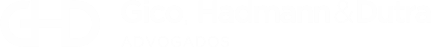 Falhas de Mercado
Externalidade Negativa
Externalidade Positiva
Bens Meritórios
Bem Público
Imobilidade dos Fatores
Bens Sem Mérito
Assimetria de Informação
Monopólio
9
Fundamentos para Intervenção
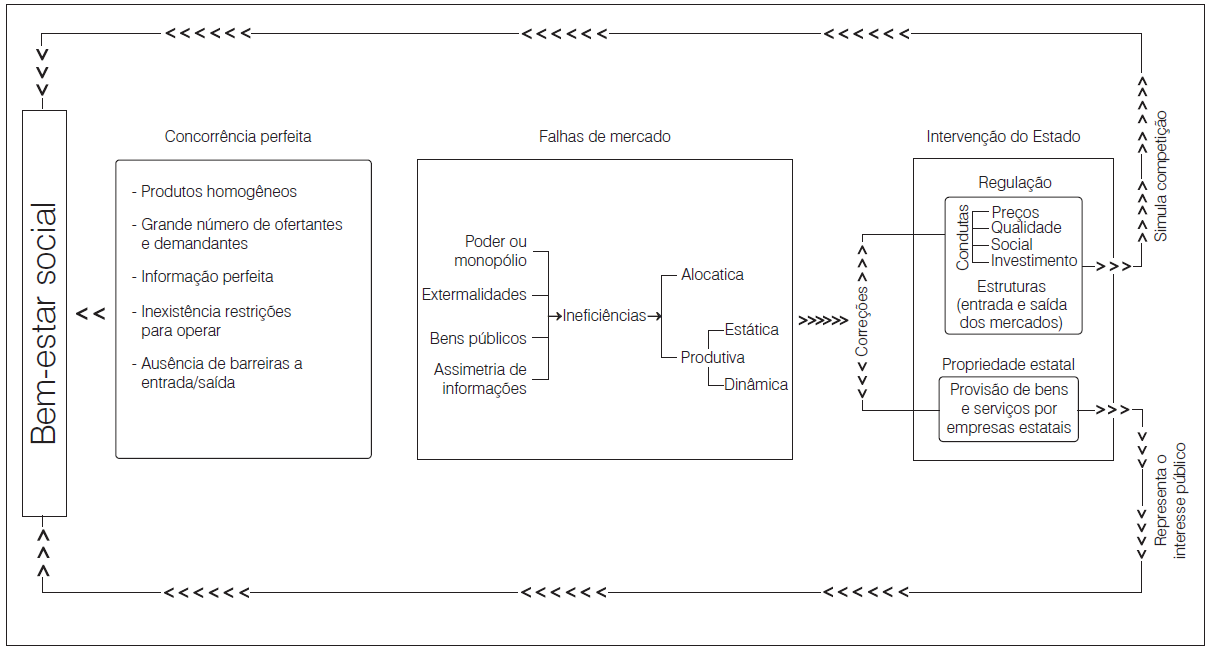 Você pode garantir que a intervenção do Estado no domínio econômico representa o interesse público?  Taxistas, funcionários públicos, montadoras, etc.
Você pode garantir que uma empresa pública representa o interesse público?  Petrobras, Correios, Telebrás, etc.
Fonte: Galvão Jr; & Paganini (2009, p. 82)
10
[Speaker Notes: (satisfazer o máximo de necessidades)]
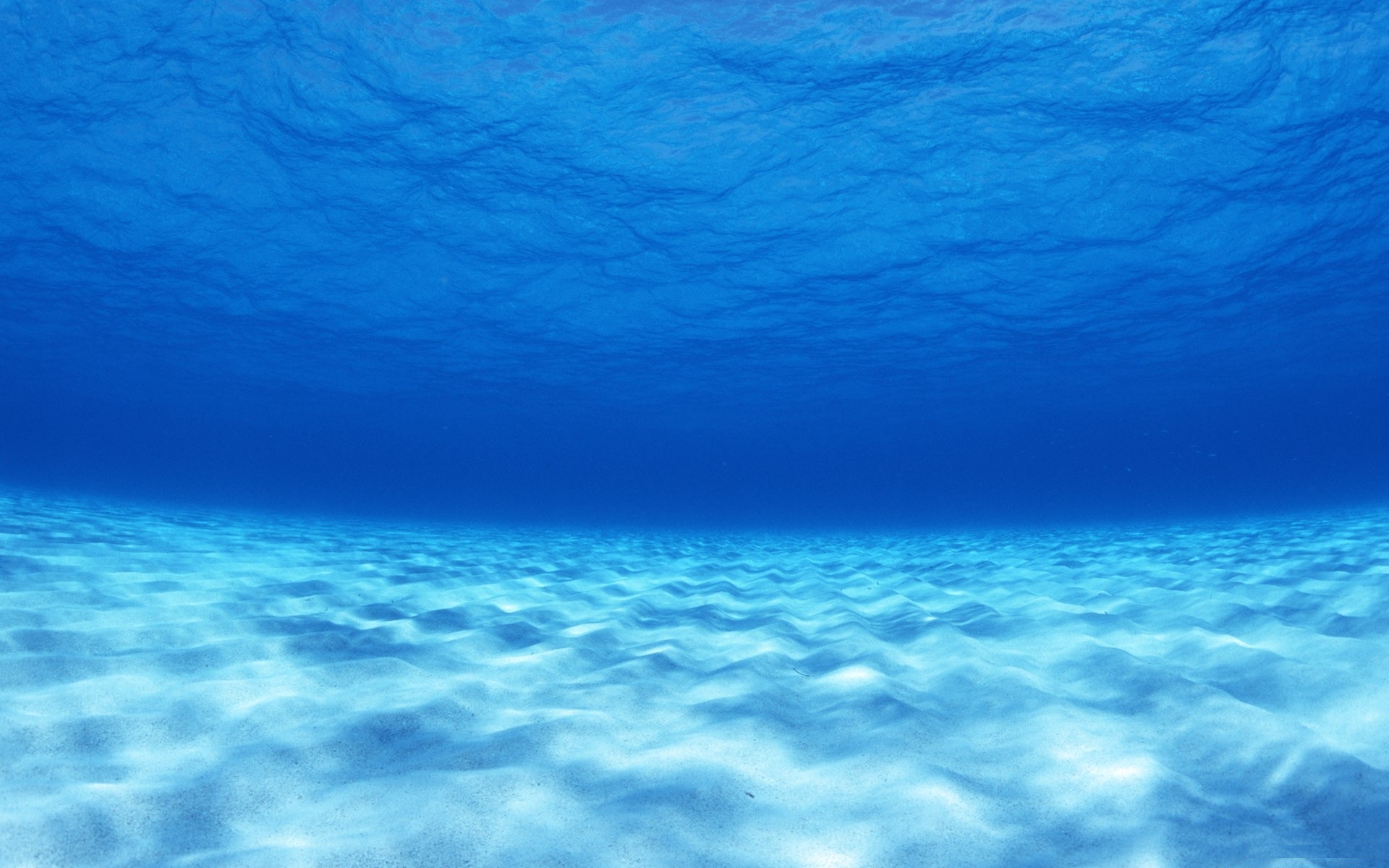 Quais falhas de mercado você associaria ao mercado de água e de esgotamento?
11
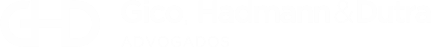 Falhas de Governo
Falhas Informacionais
Auto-interesse Político
Captura Regulatória
Miopia Política
Altos Custos de Enforcement/Compliance
Danos causados pela burocracia
Desincentivos
Políticas Contraditórias
12
Falhas Regulatórias
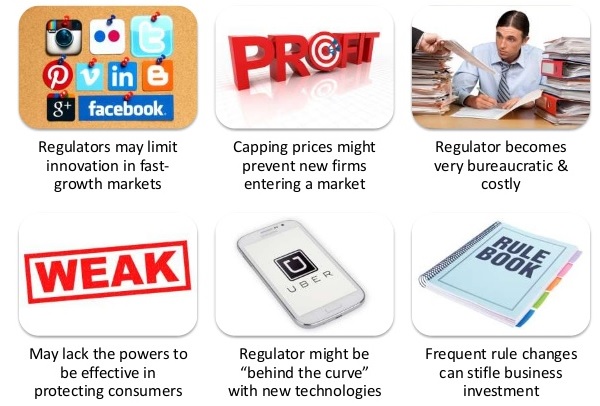 Limitar inovação em mercados rápidos
Não atrai novos entrantes
Excesso de burocracia e custo
Mudança frequente de regras
Fraqueza Institucional (consumidores)
Lag Tecnológico (atrás da curva)
13
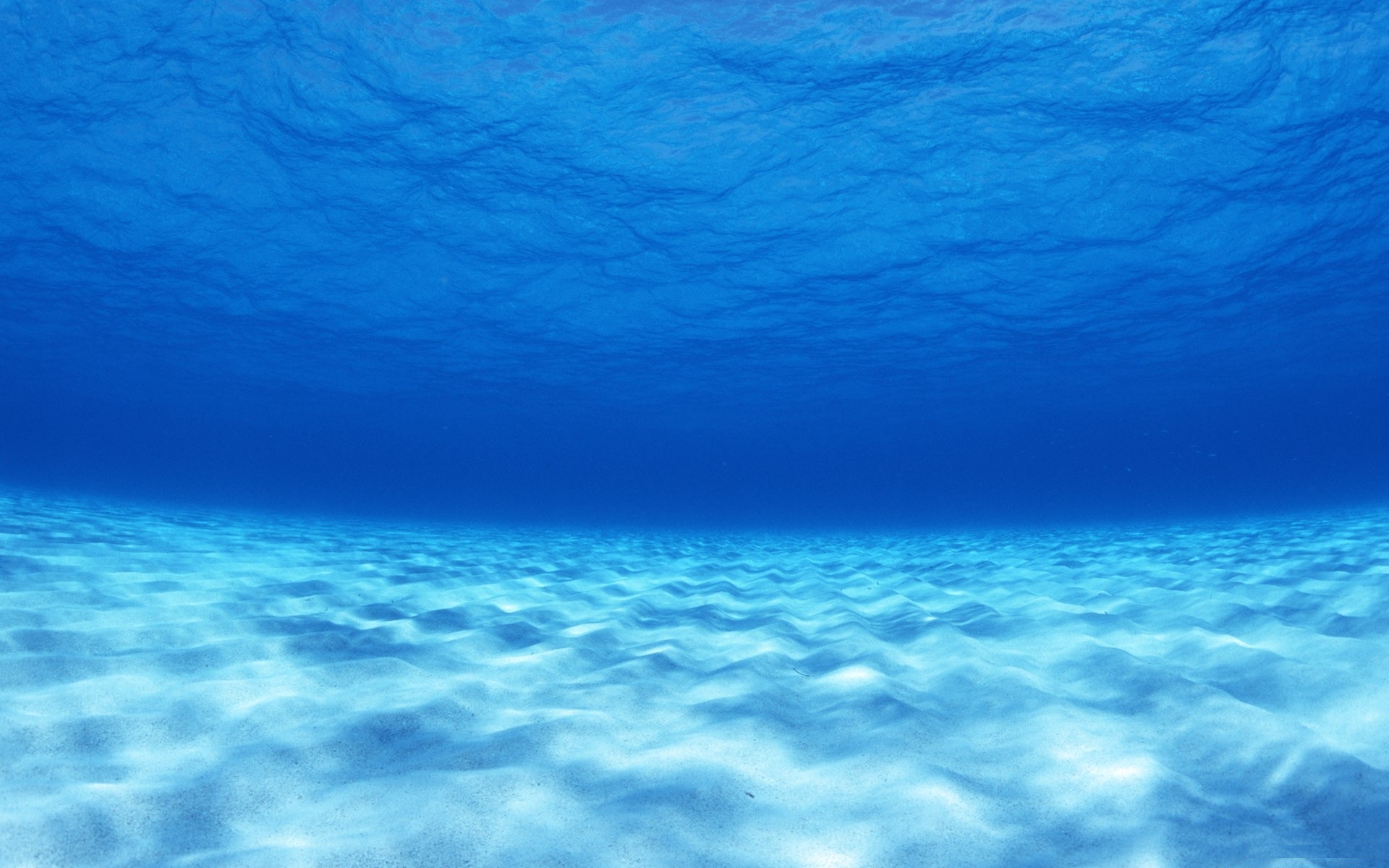 Quais as falhas regulatórias associadas à àgua e ao saneamento?
14
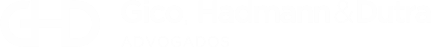 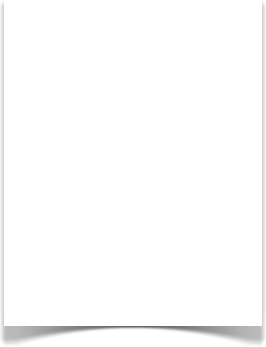 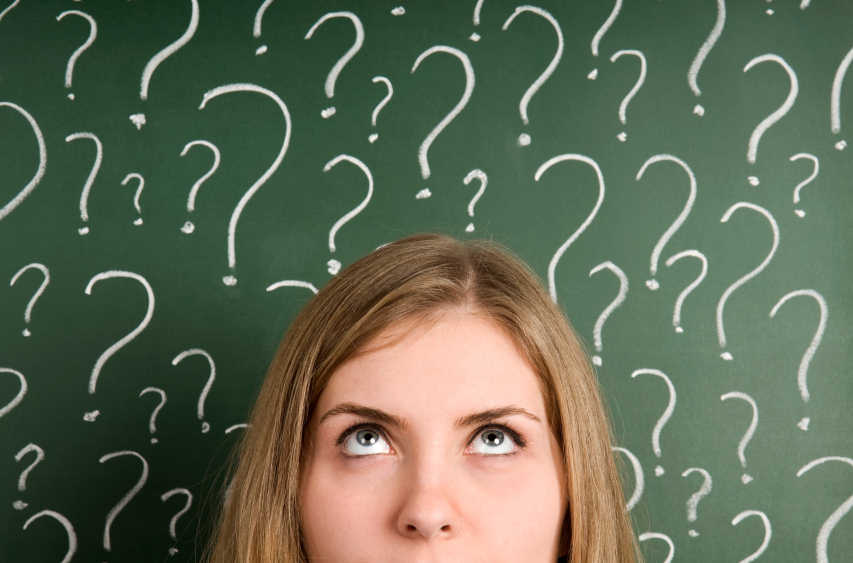 O que regular?
15
Variáveis Regulatórias
16
[Speaker Notes: (satisfazer o máximo de necessidades)]
Organização Industrial dos Setores
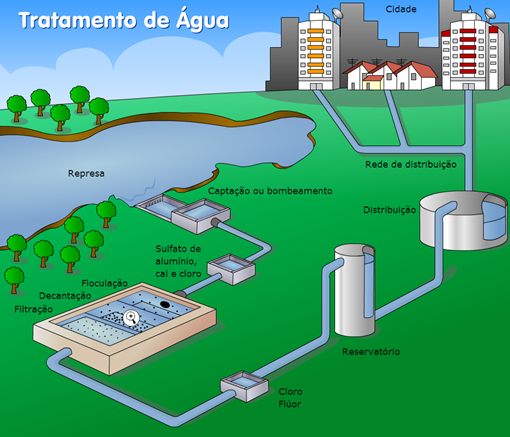 17
[Speaker Notes: (satisfazer o máximo de necessidades)]
Regulação de Preço
Qual o preço adequado?
O que seria um preço competitivo?
O lucro da provedora deve ser zero?
Como investir hoje, para ter saneamento no futuro?
Como diluir o custo no tempo?
Como estimar o preço ótimo?
Como uma agência deveria escolher?
18
[Speaker Notes: (satisfazer o máximo de necessidades)]
Regulação de Qualidade
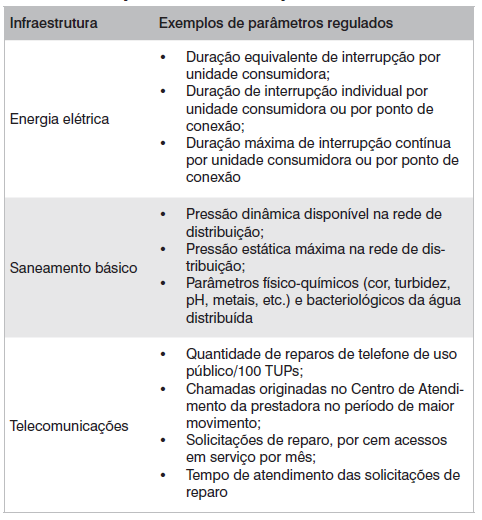 19
[Speaker Notes: (satisfazer o máximo de necessidades)]
Variáveis Regulatórias no Saneamento
Controle por agência ou estabelecido diretamente
Monopólio
Controle por agência ou estabelecido diretamente
Controle por agência ou estabelecido diretamente
20
[Speaker Notes: (satisfazer o máximo de necessidades)]
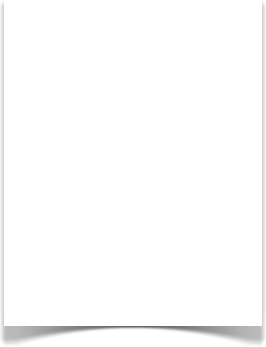 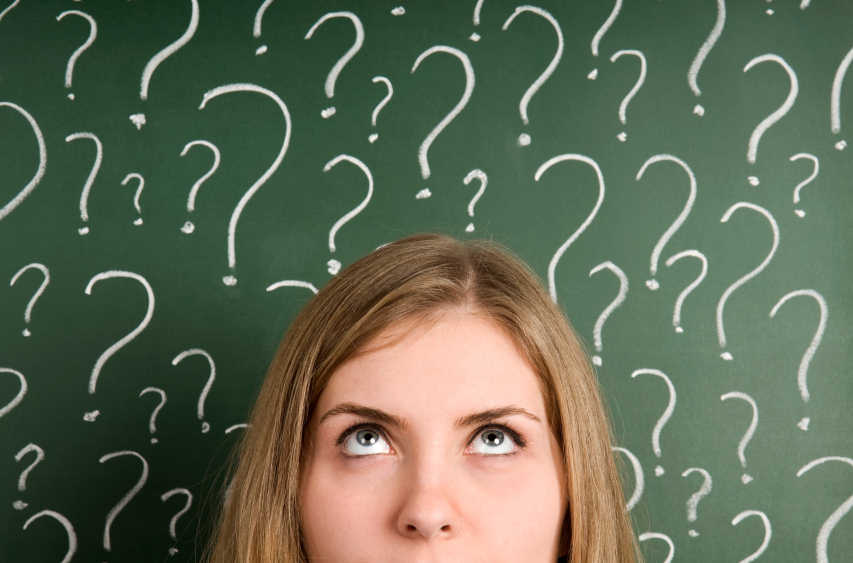 Como regular?
21
Propriedade Pública
Regulação Privada
Aprovação Prévia
Formas de Regulação
Concessão e PPP
Controle de Preço
Padronização
Informação
22
Regulação por Agência Reguladora
Stakeholders
Espaço para autocomposição 
(não precisa de intermediação)
Consumidores
Governo
Prestadores
23
Função da Agência no Saneamento (?)
Universalização  bem meritório
Sustentabilidade  serviço contínuo e sustentável
Sustentabilidade ambiental  externalidade negativa + intergeracional
Sustentabilidade financeira  manutenção da rede + qualidade + intergeracional
Acessibilidade  eficiência (preço correto ≠ preço módico)
Equidade  tratamento igualitário entre usuários (?)
24
[Speaker Notes: (satisfazer o máximo de necessidades)]
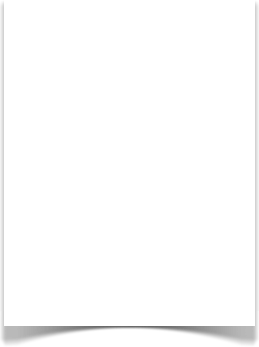 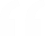 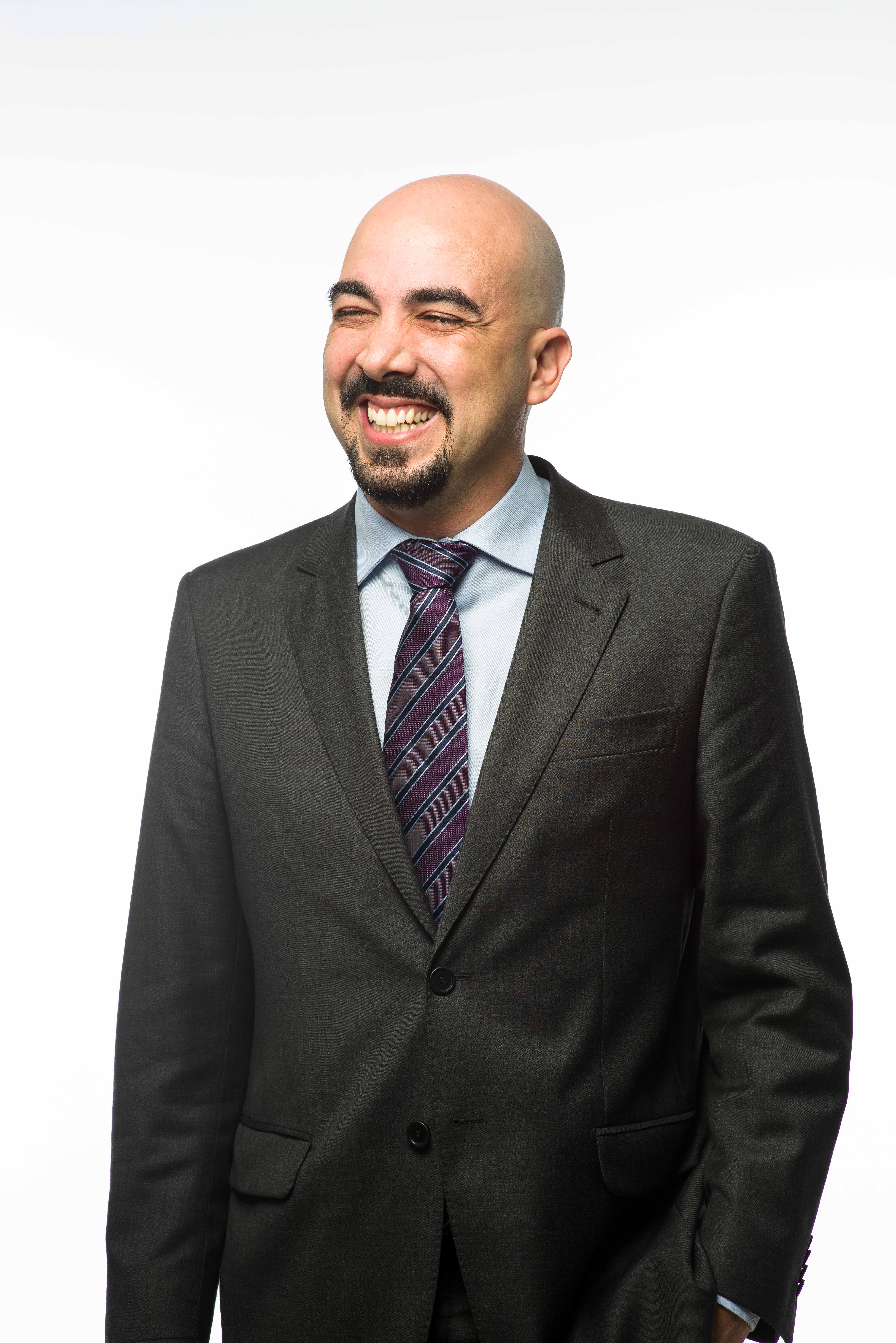 A água é um recurso escasso.  Escolhas terão de ser feitas.  Você sabe as consequências de suas escolhas?
Ivo T. Gico Jr.
25
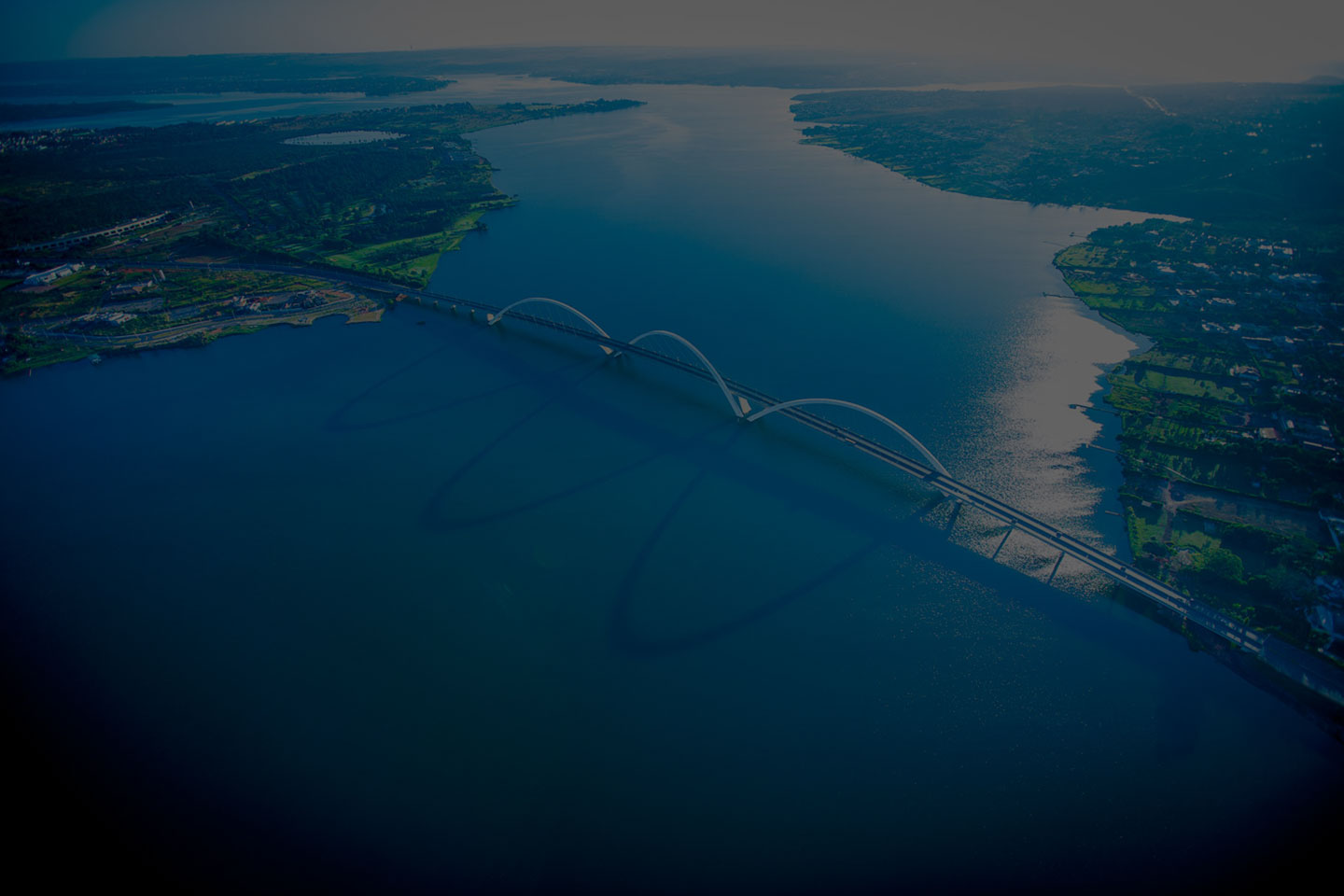 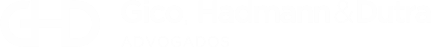 Dr. Ivo Teixeira Gico Jr.
gico@ghdadvogados.com.br
Obrigado!
SHS, Quadra 6, Bloco E, Salas 415/416
Complexo Brasil 21
Brasília – DF, CEP 70.316-000
Tel.: +55 61 3034-8568 | +55 61 3034-8569
brasilia@ghdadvogados.com.br | www.ghdadvogados.com.br
Esta apresentação não representa aconselhamento legal, que deverá ser obtido especificamente para qualquer caso específico. Este material não deverá ser divulgado ou distribuído para terceiro sem o consentimento prévio e expresso de Gico, Hadmann & Dutra Advogados. Todos os direitos reservados.